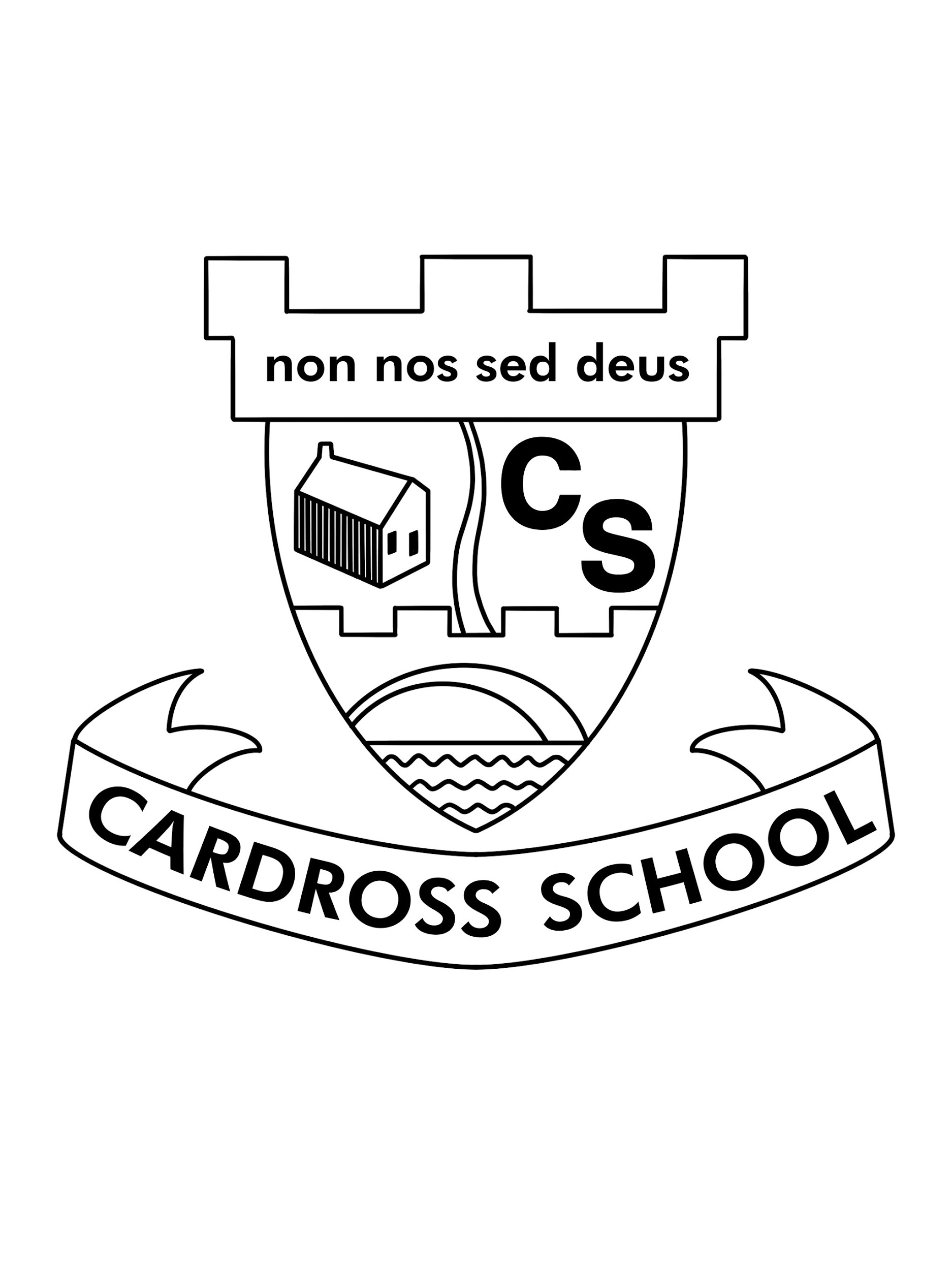 Friday 24th April 2020
Social Distancing - Cardross Primary pupils and staff show us what 2m look like 
#staysafe
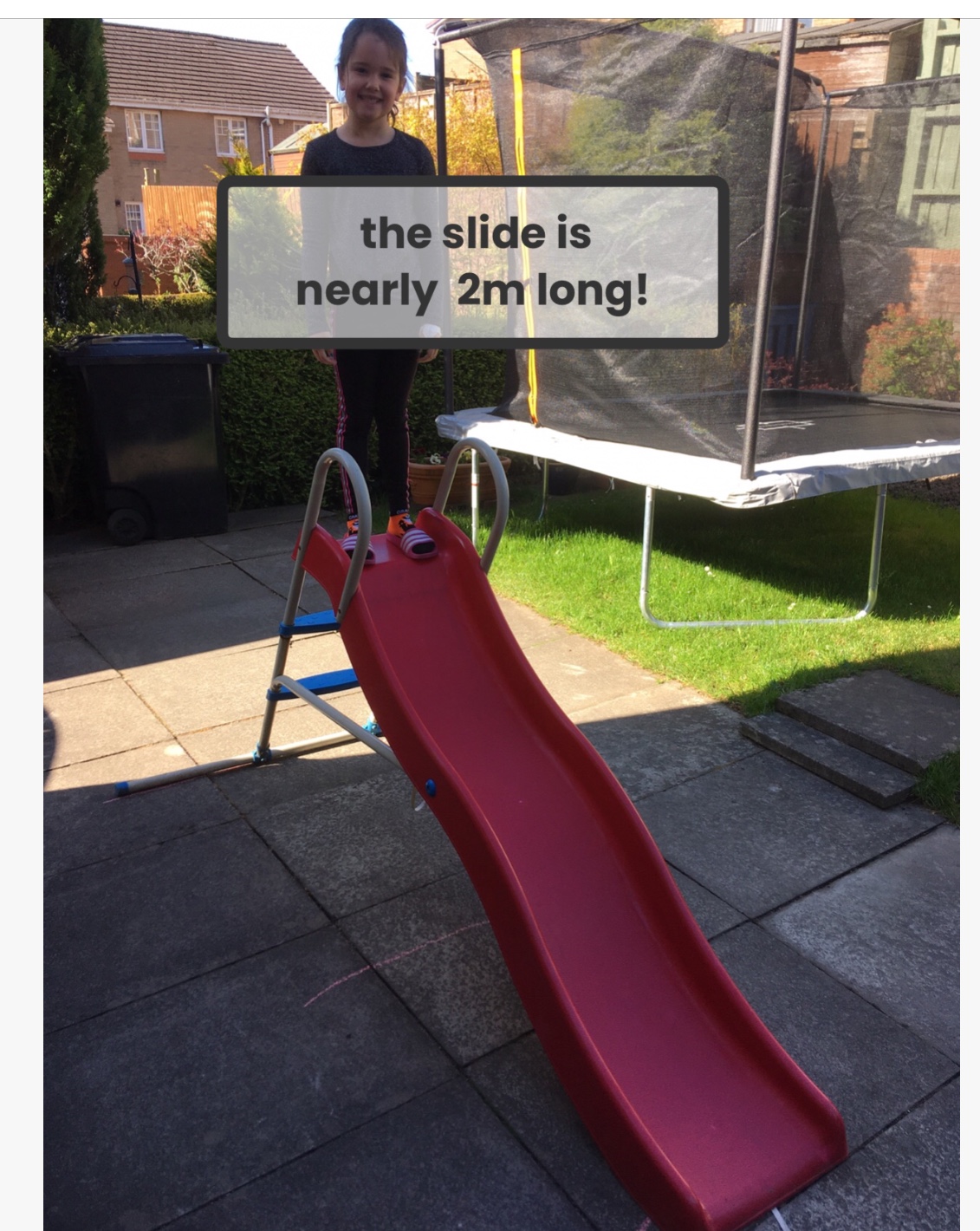 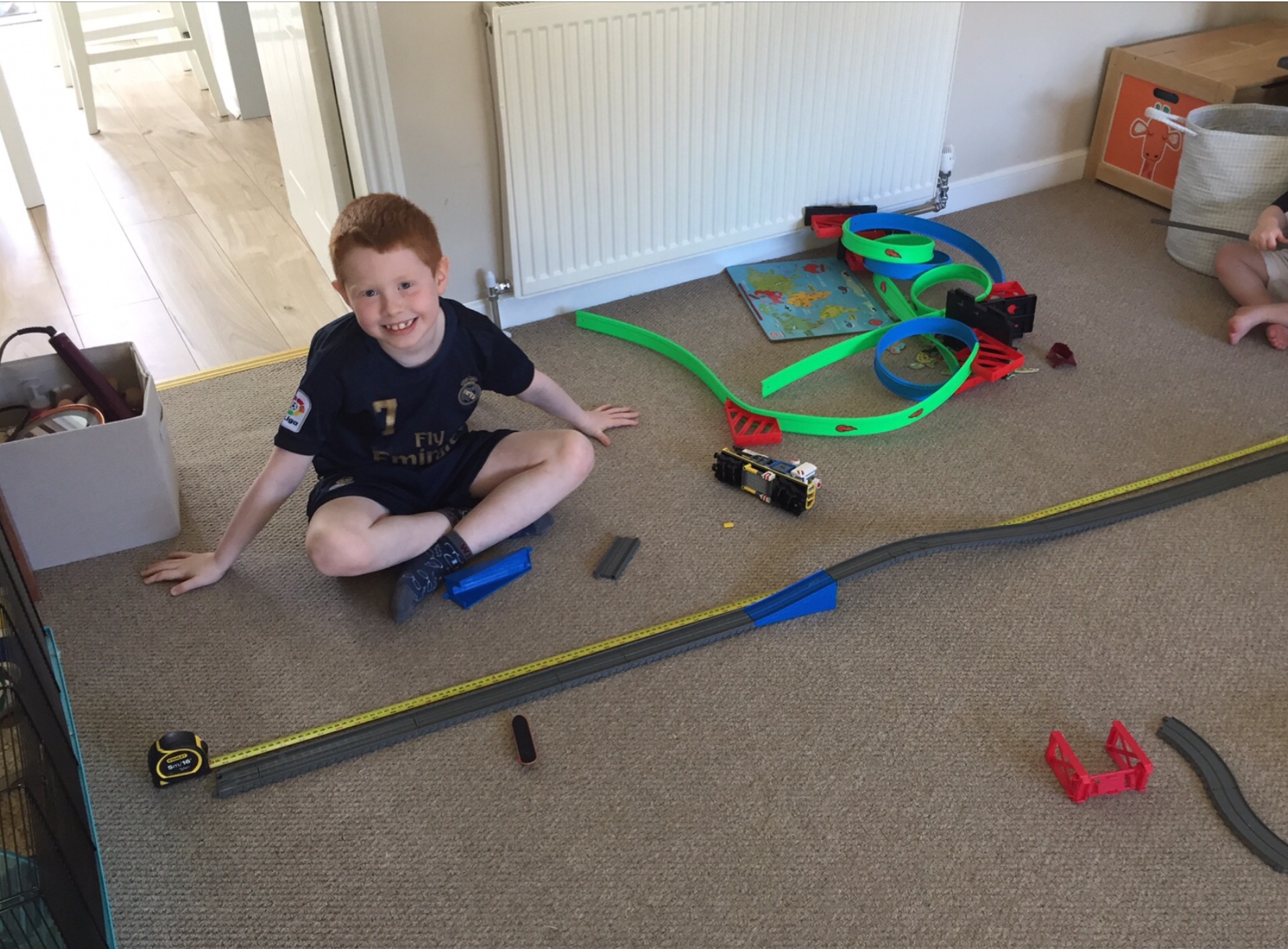 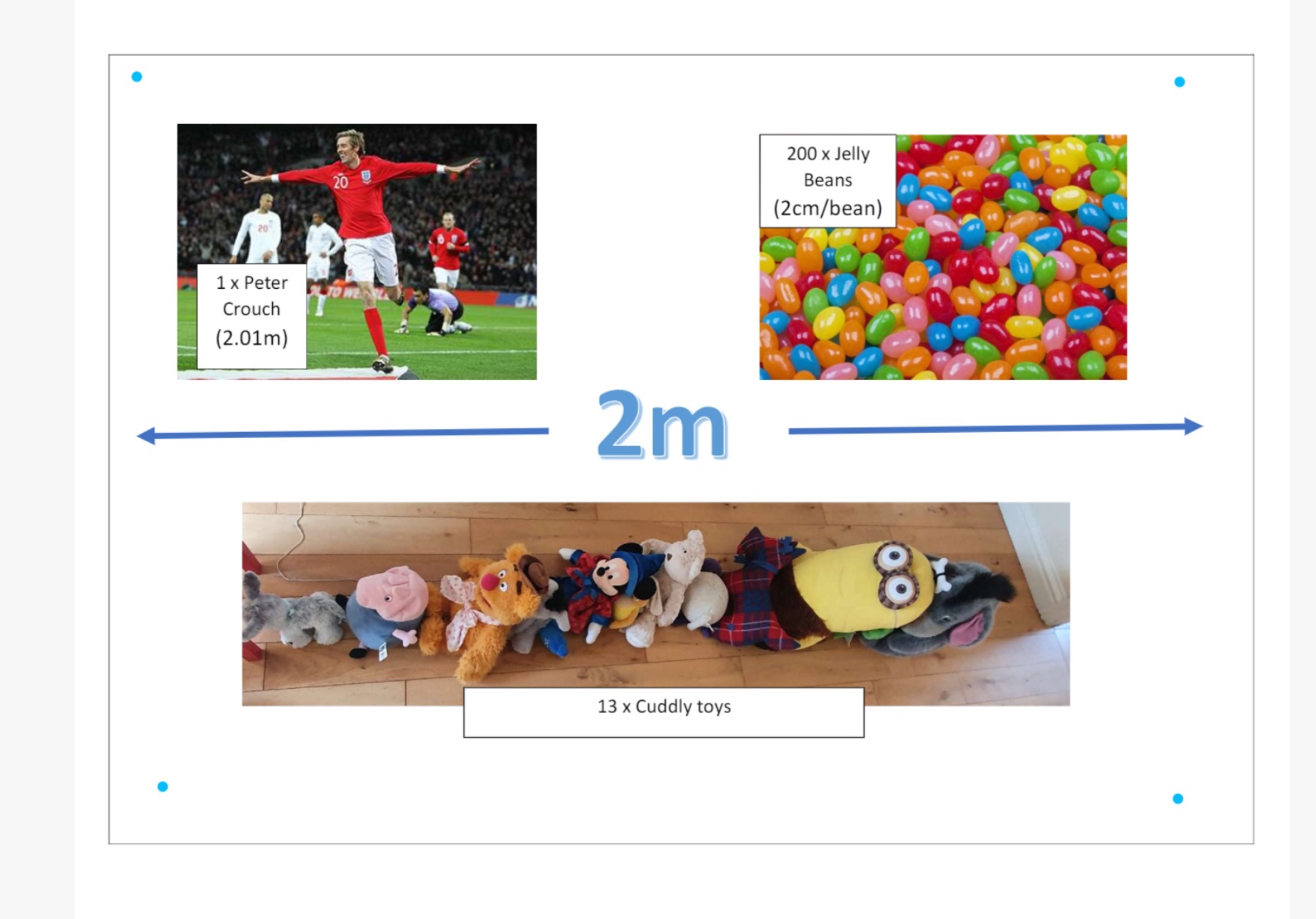 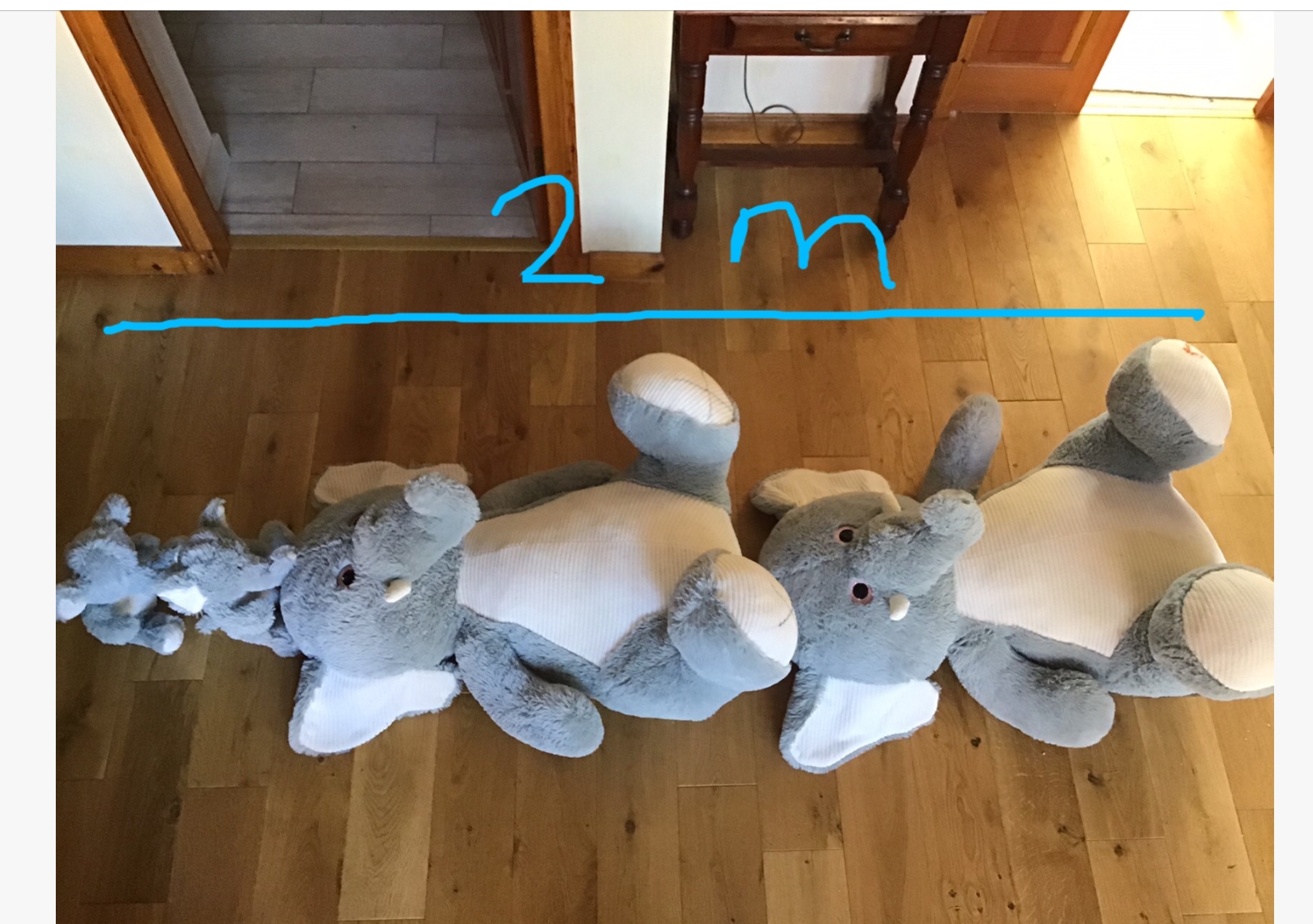 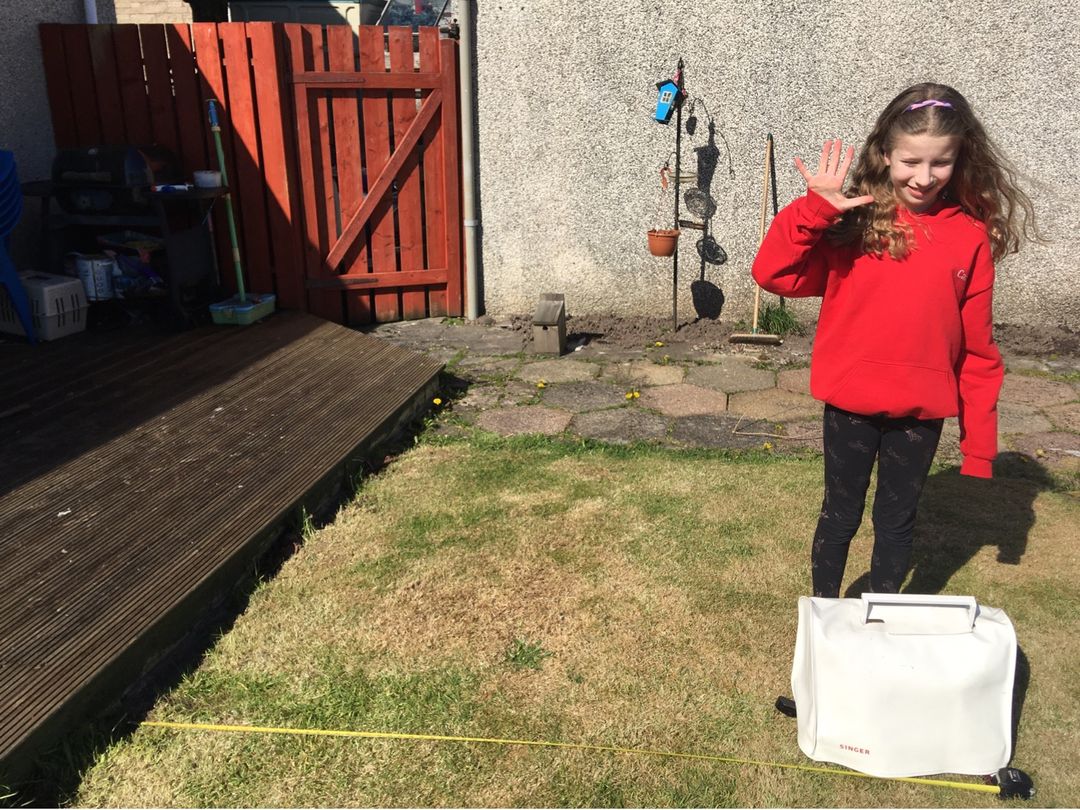 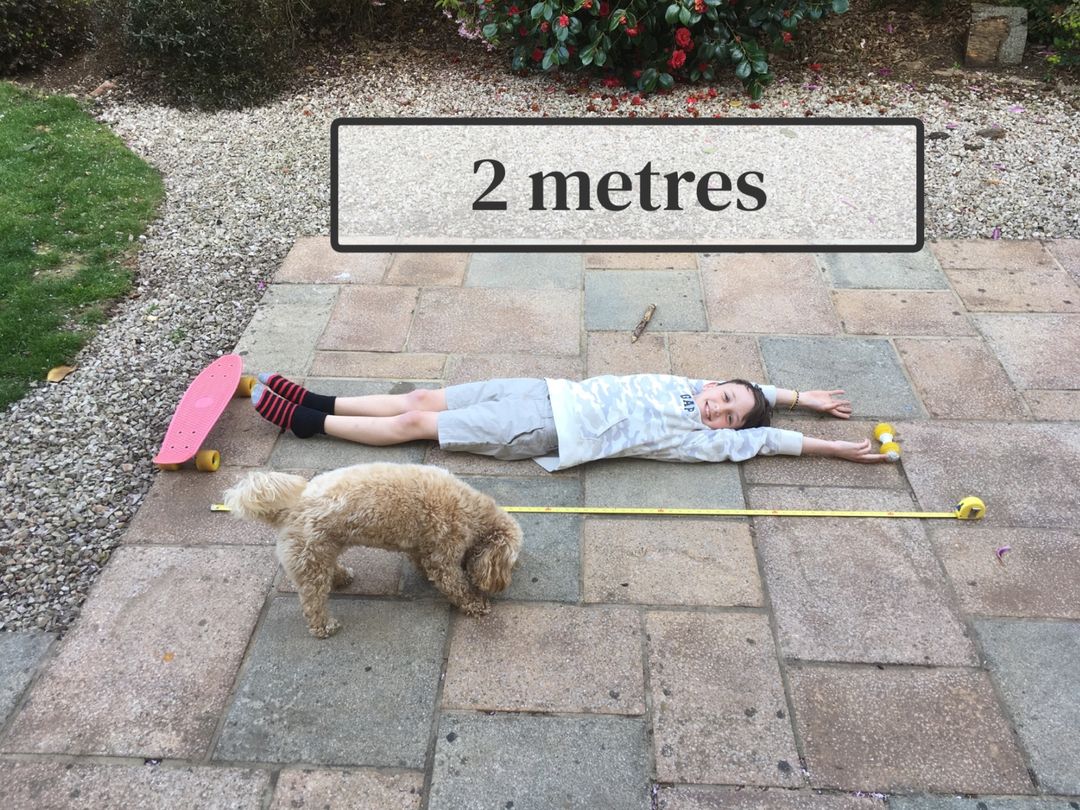 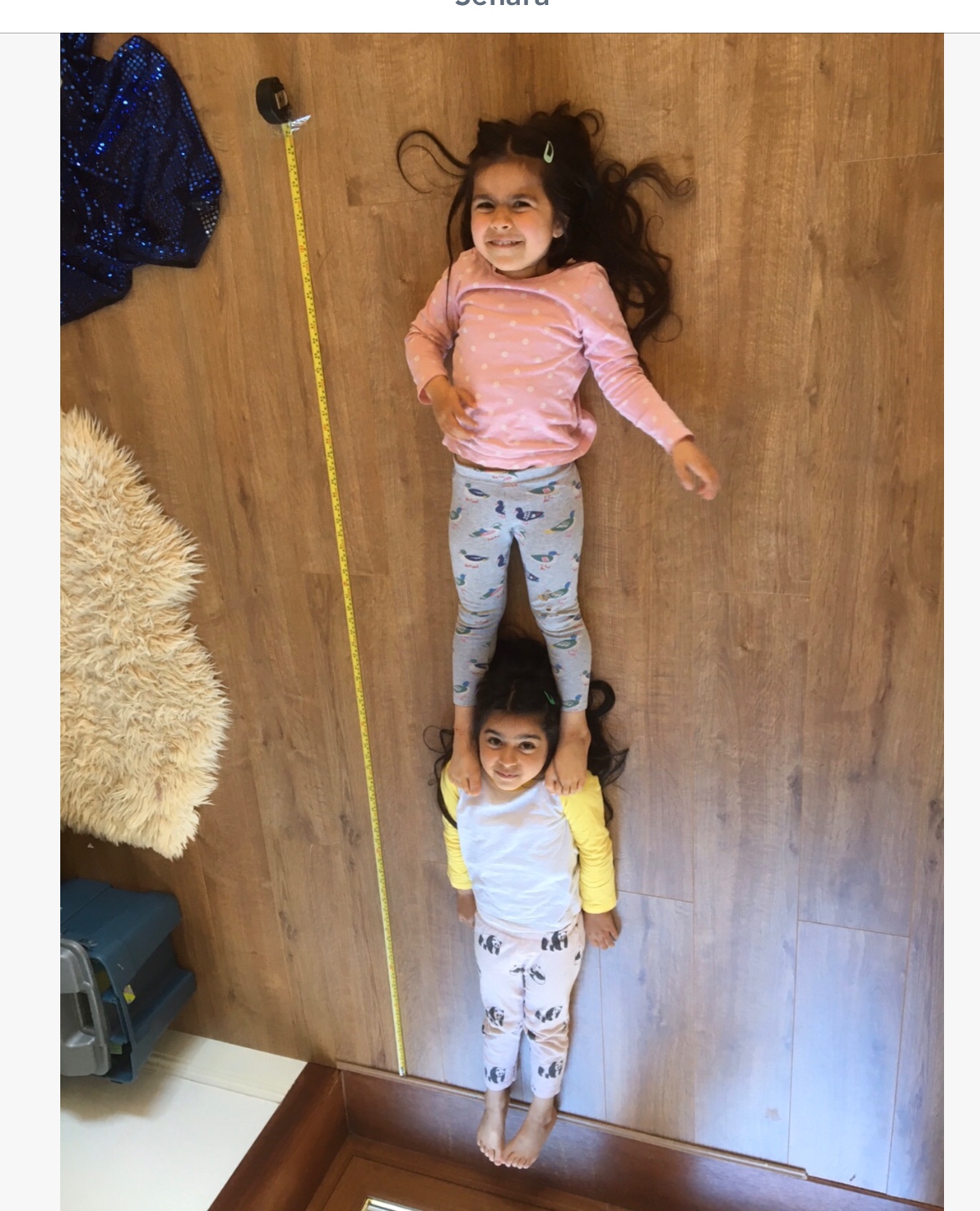 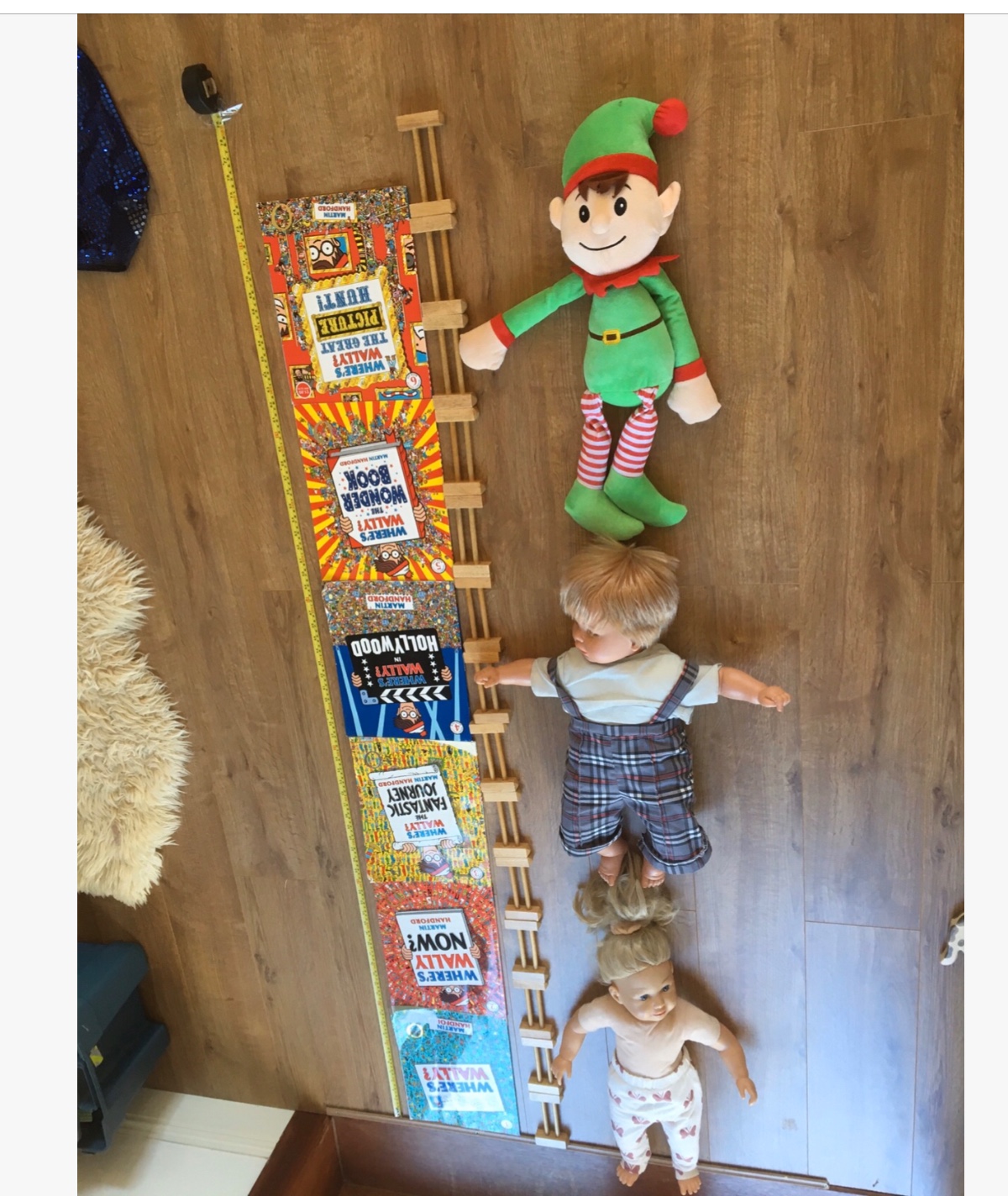 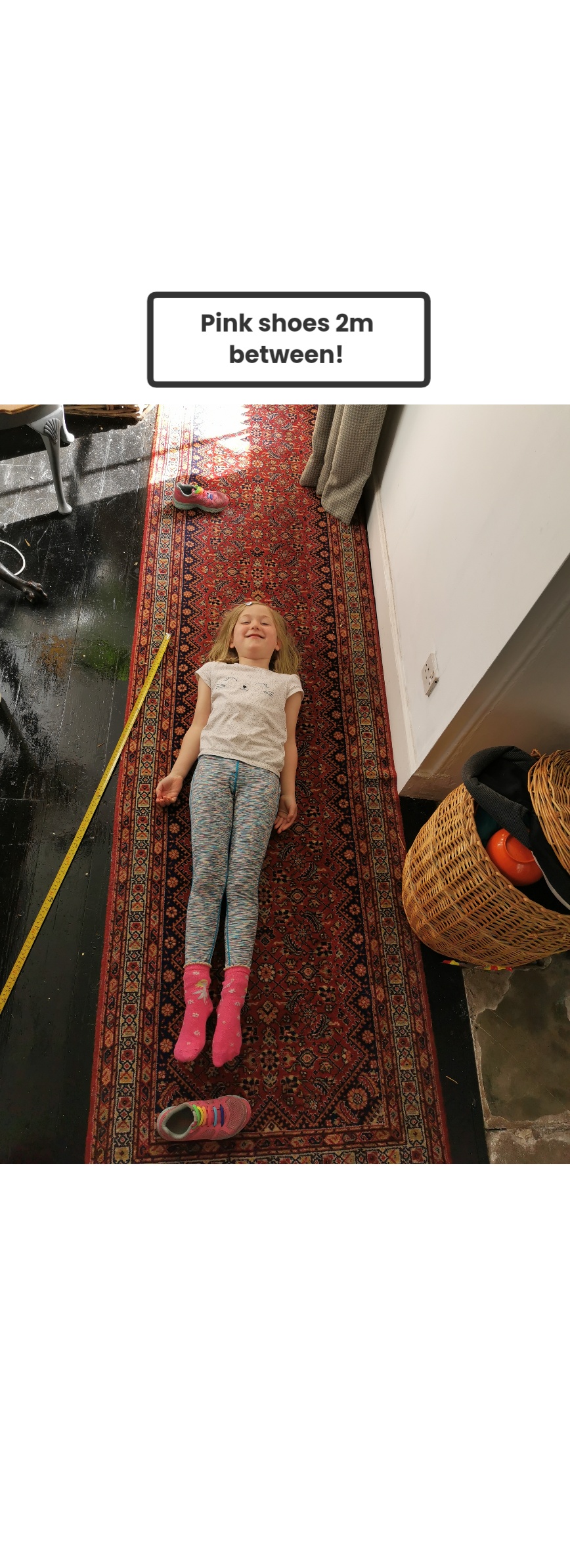 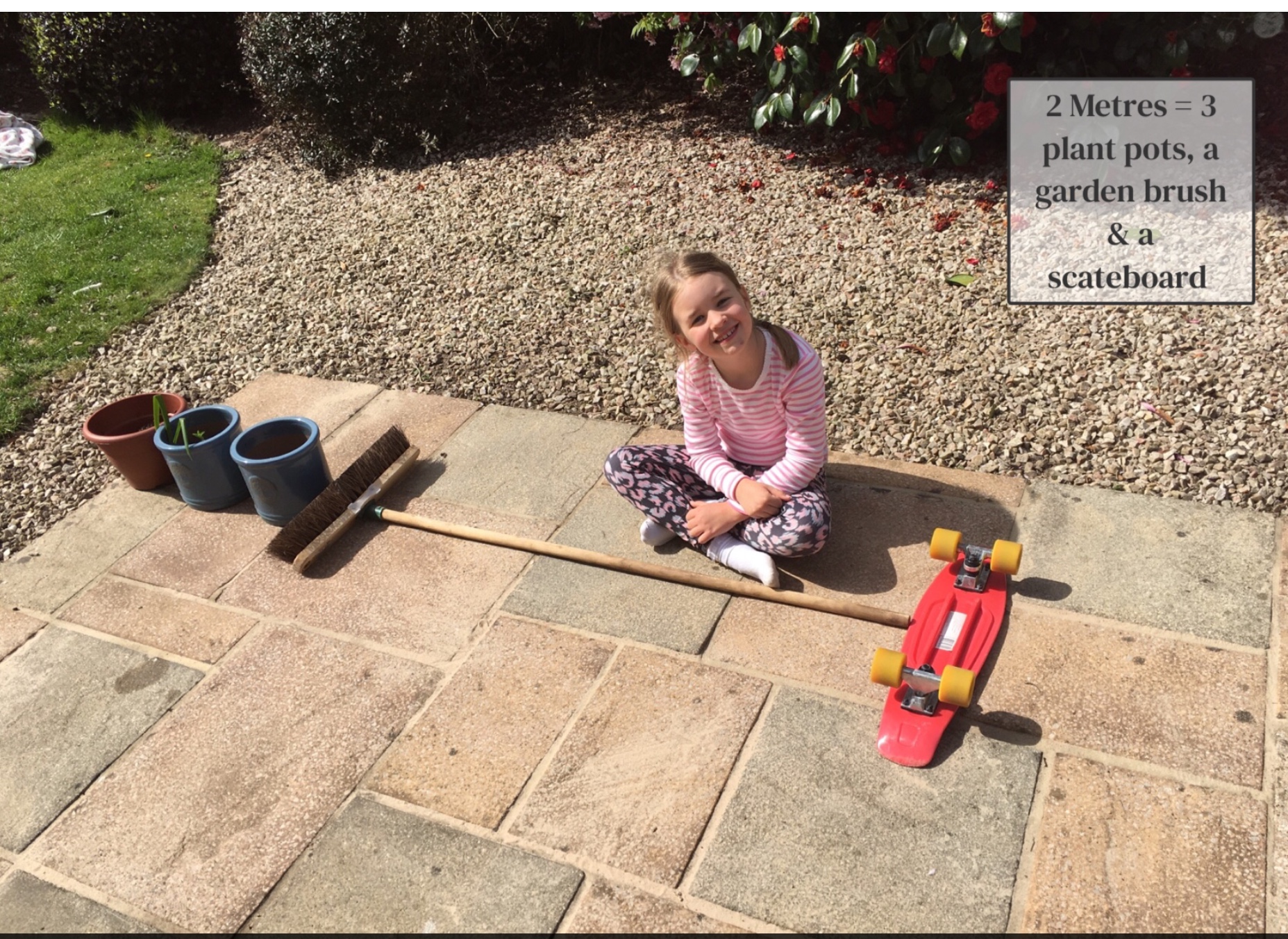 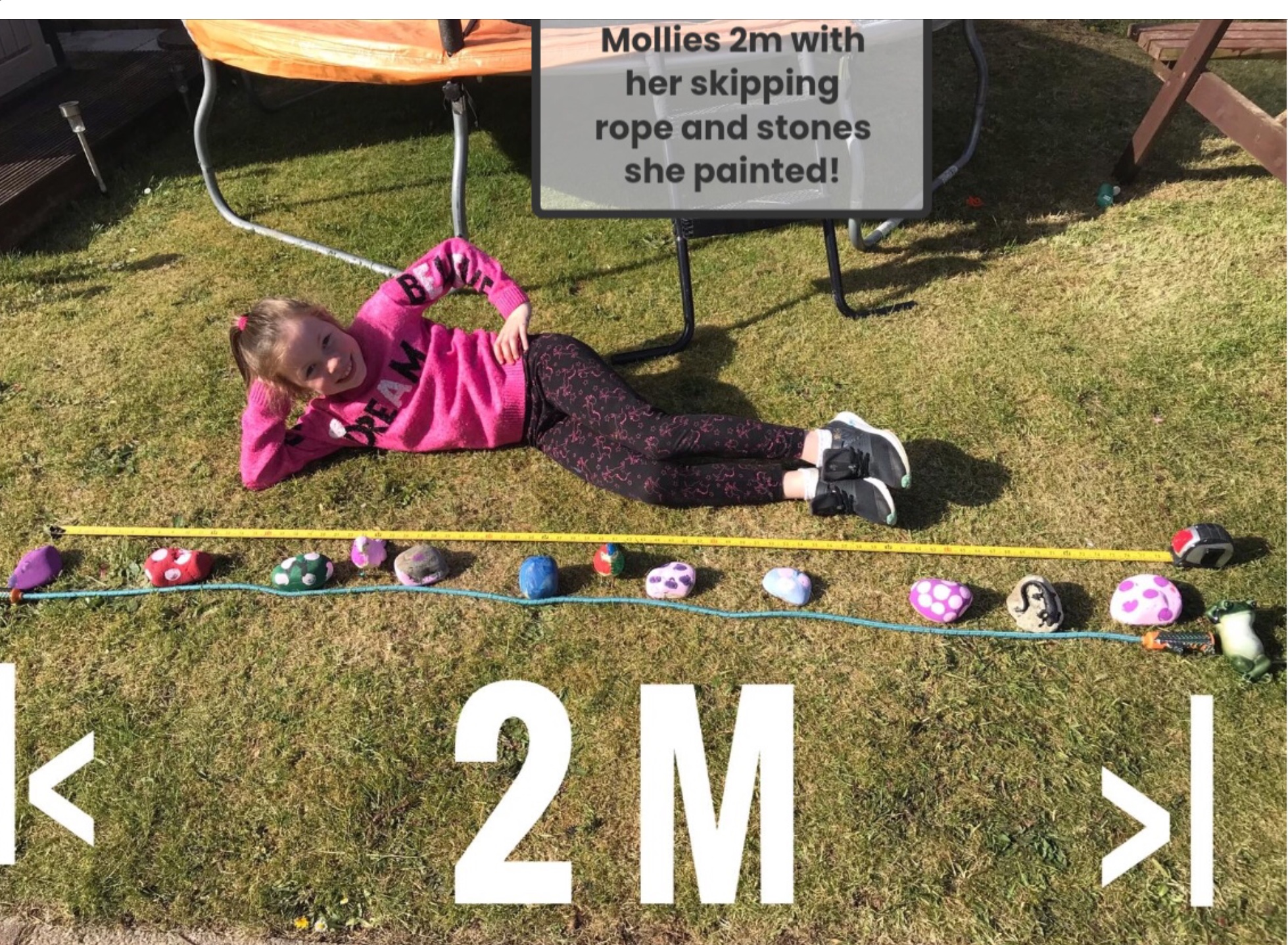 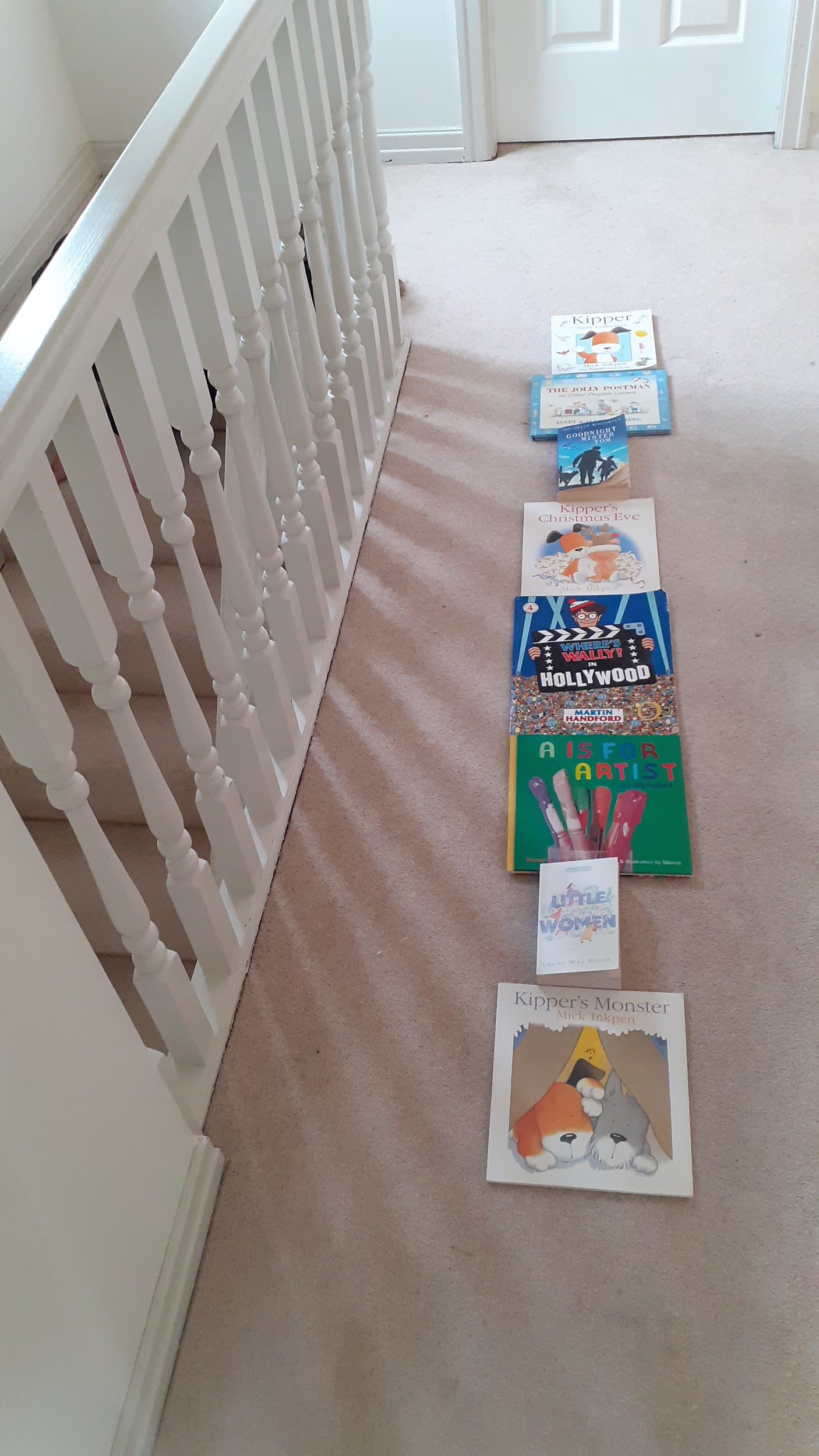 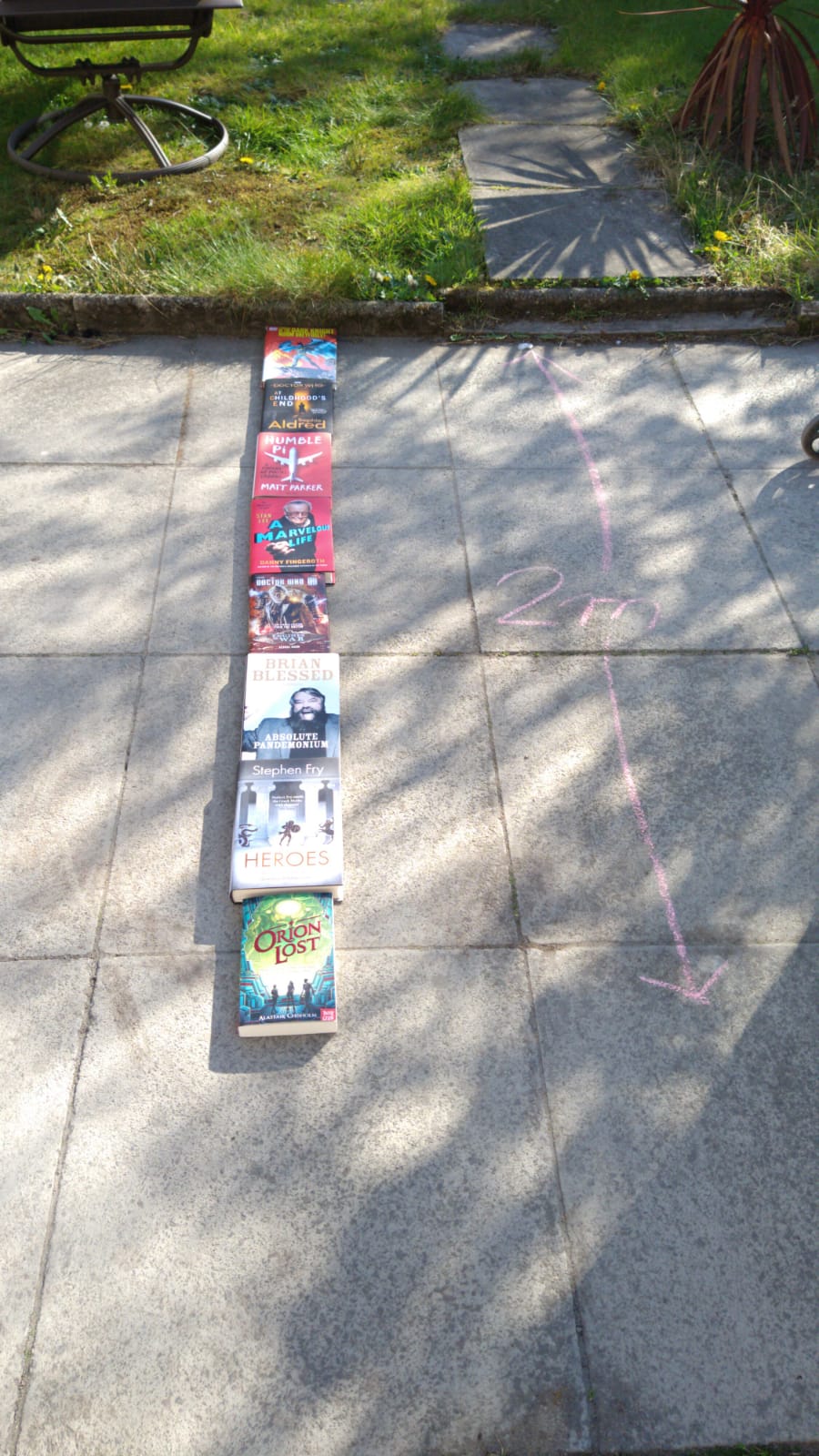 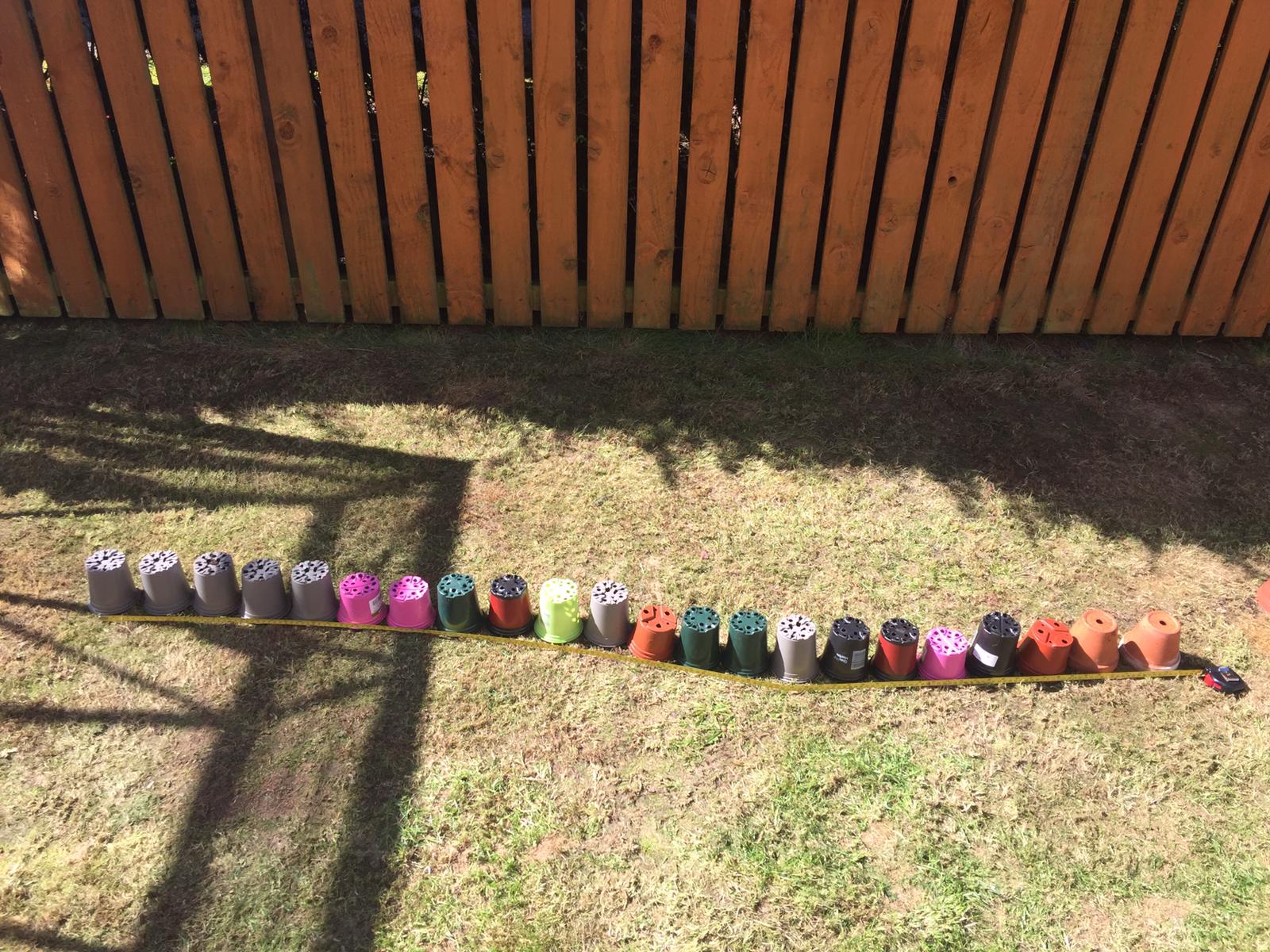 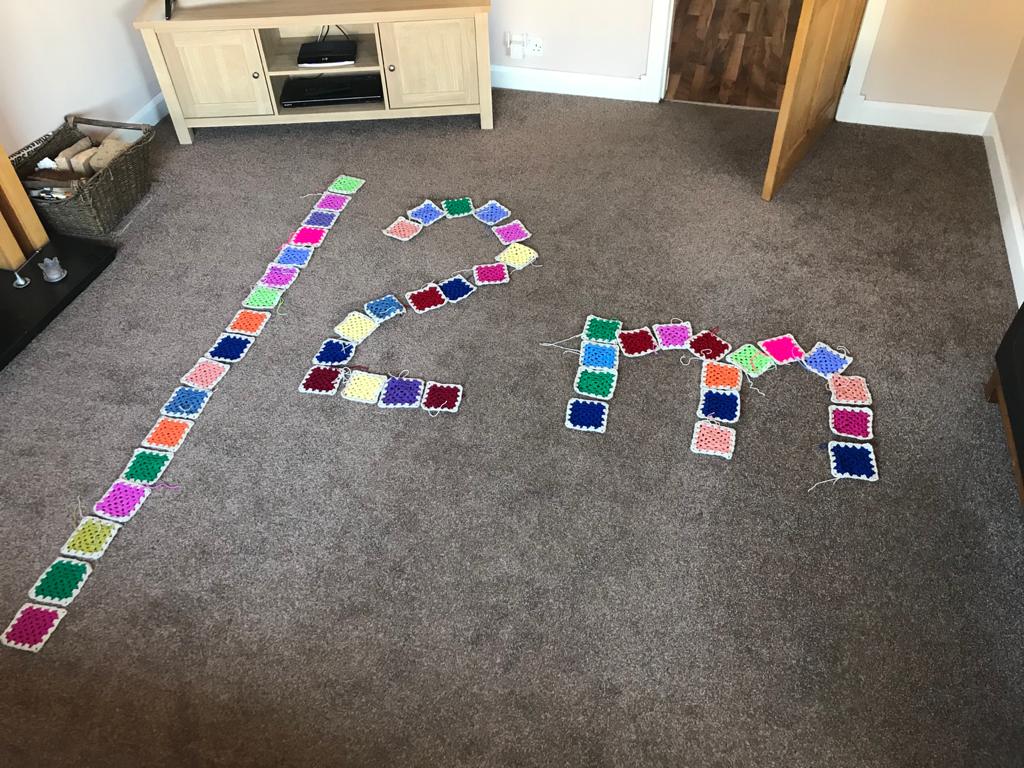 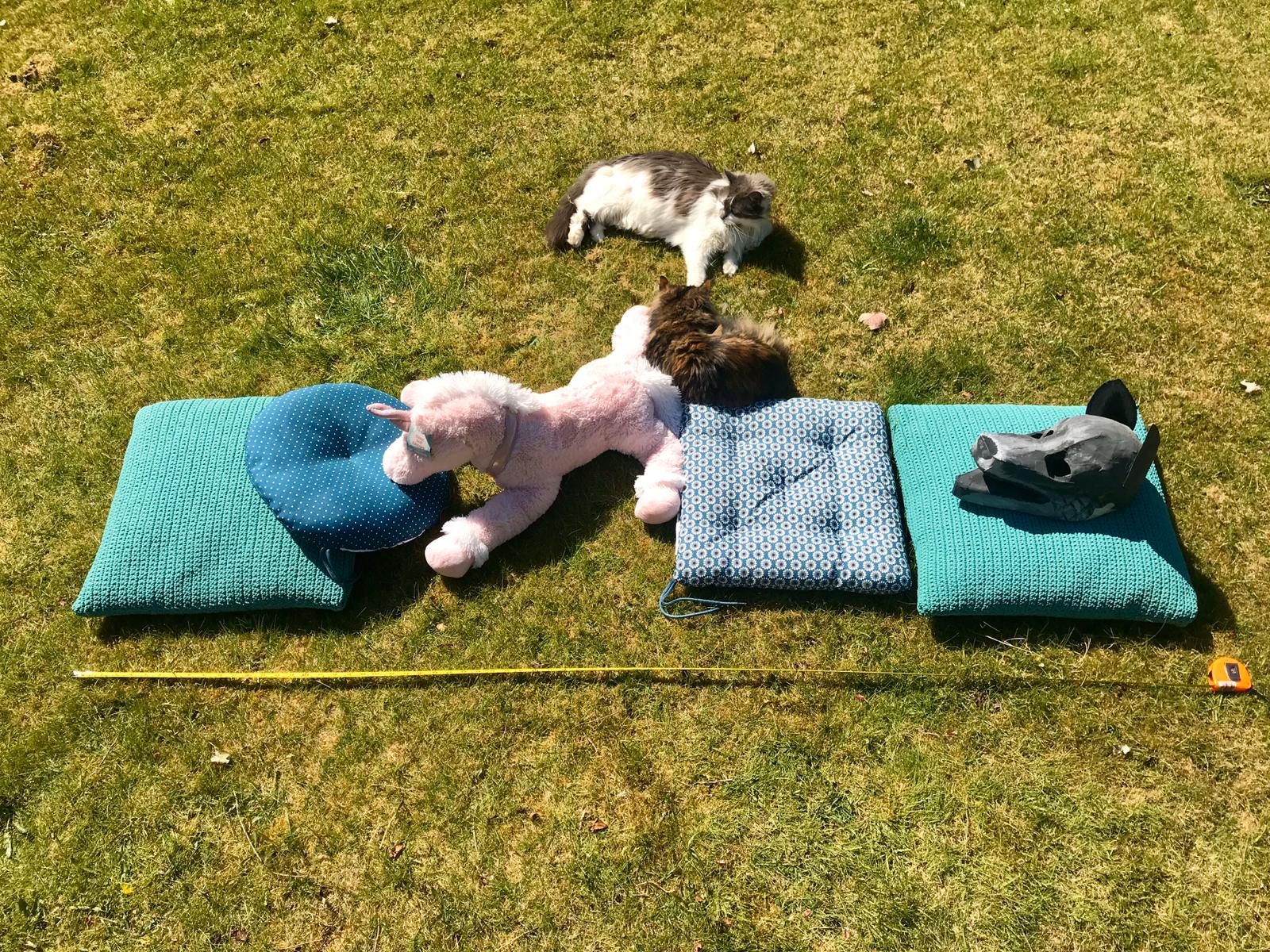 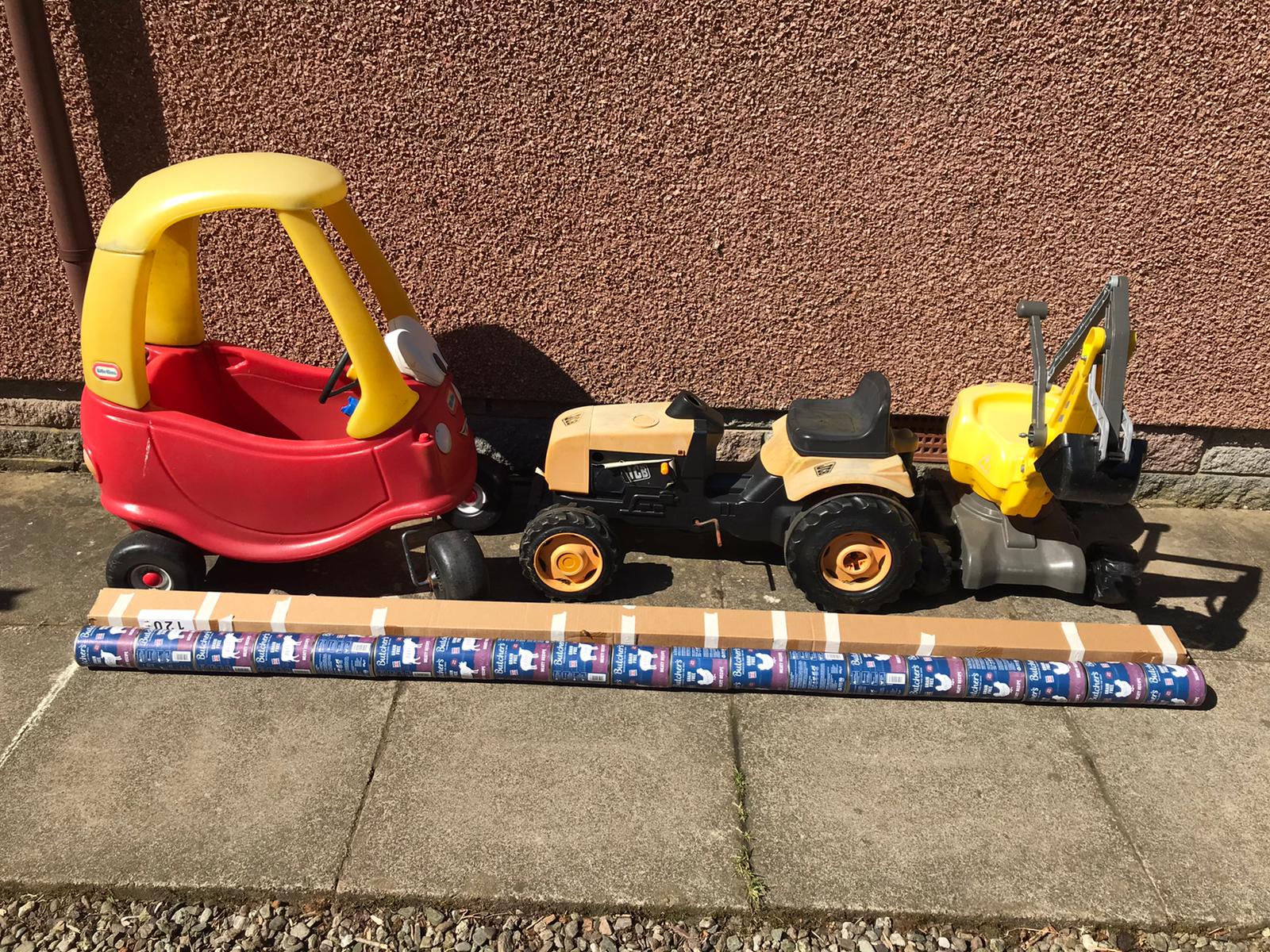 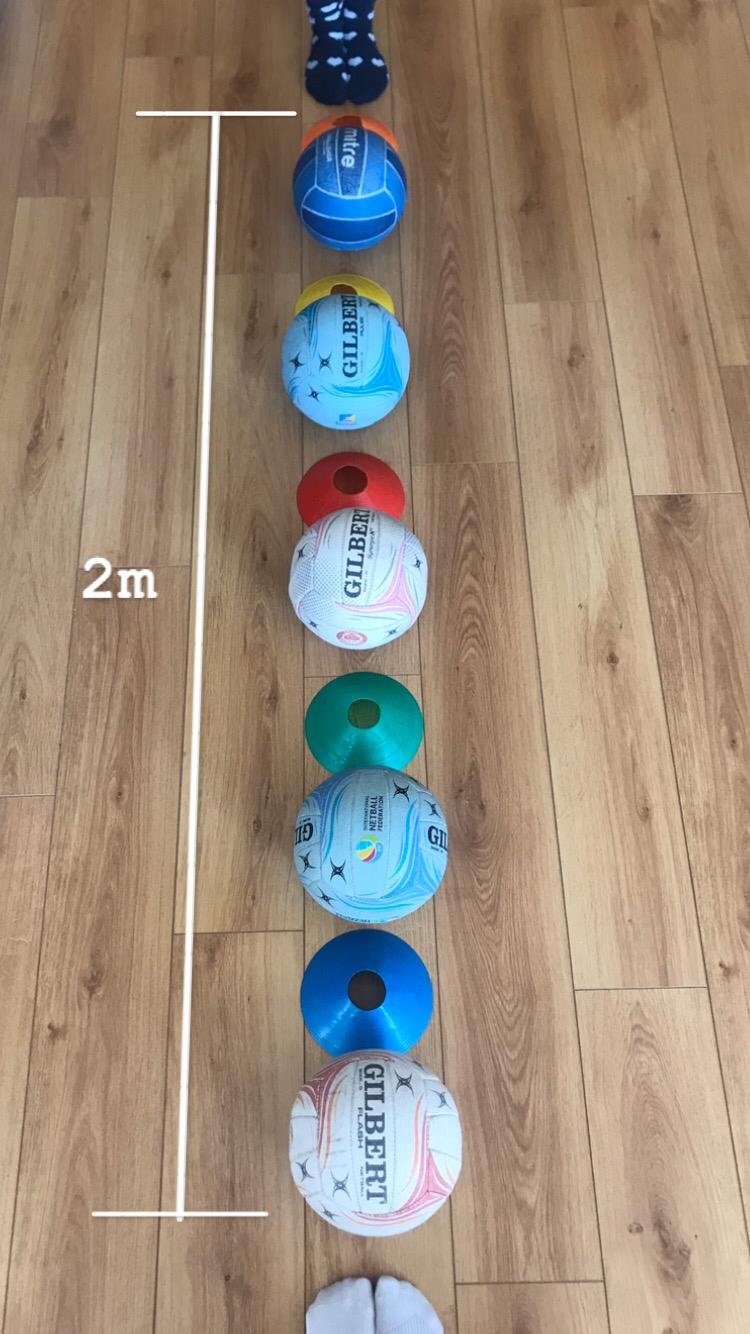 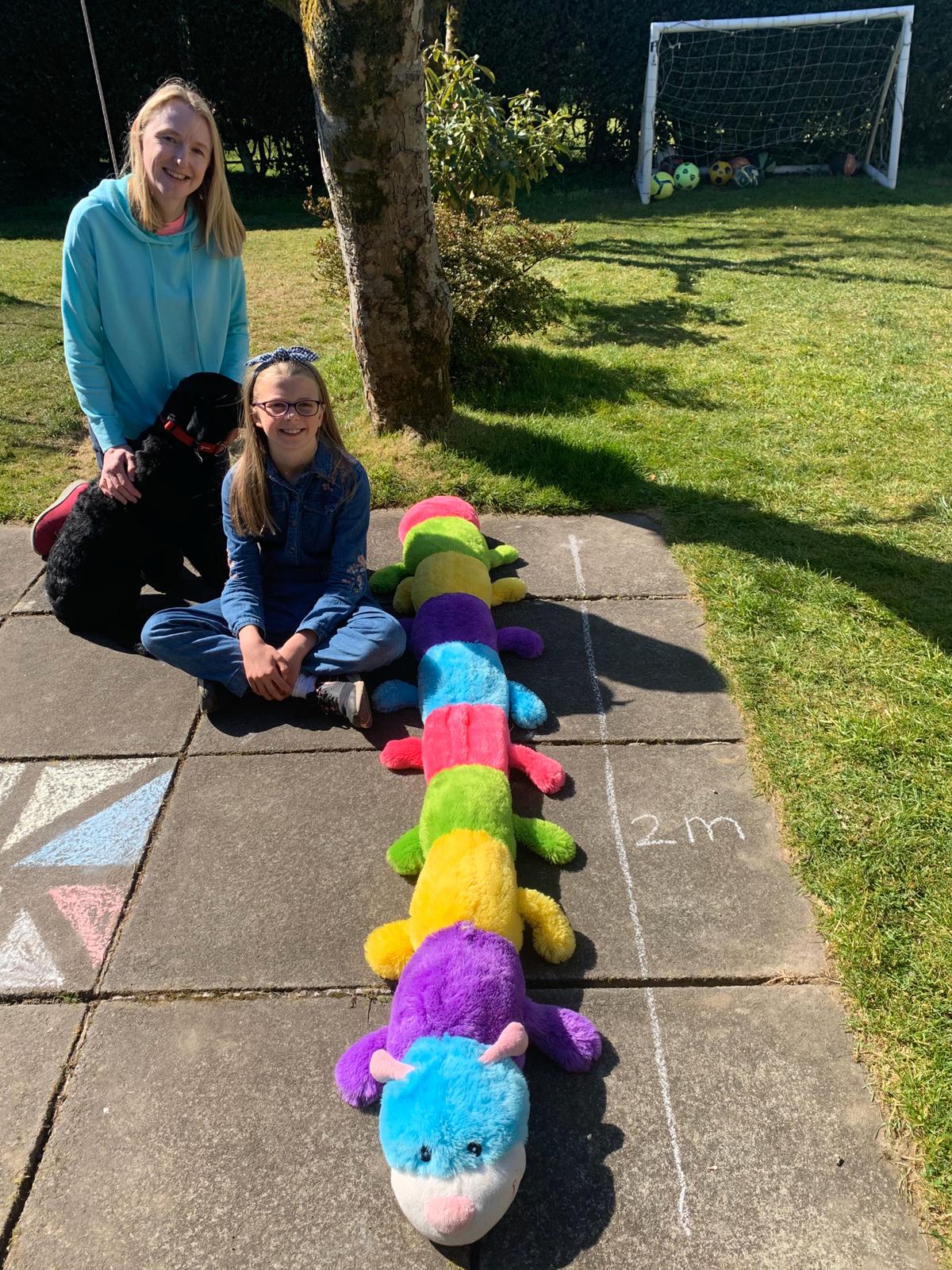 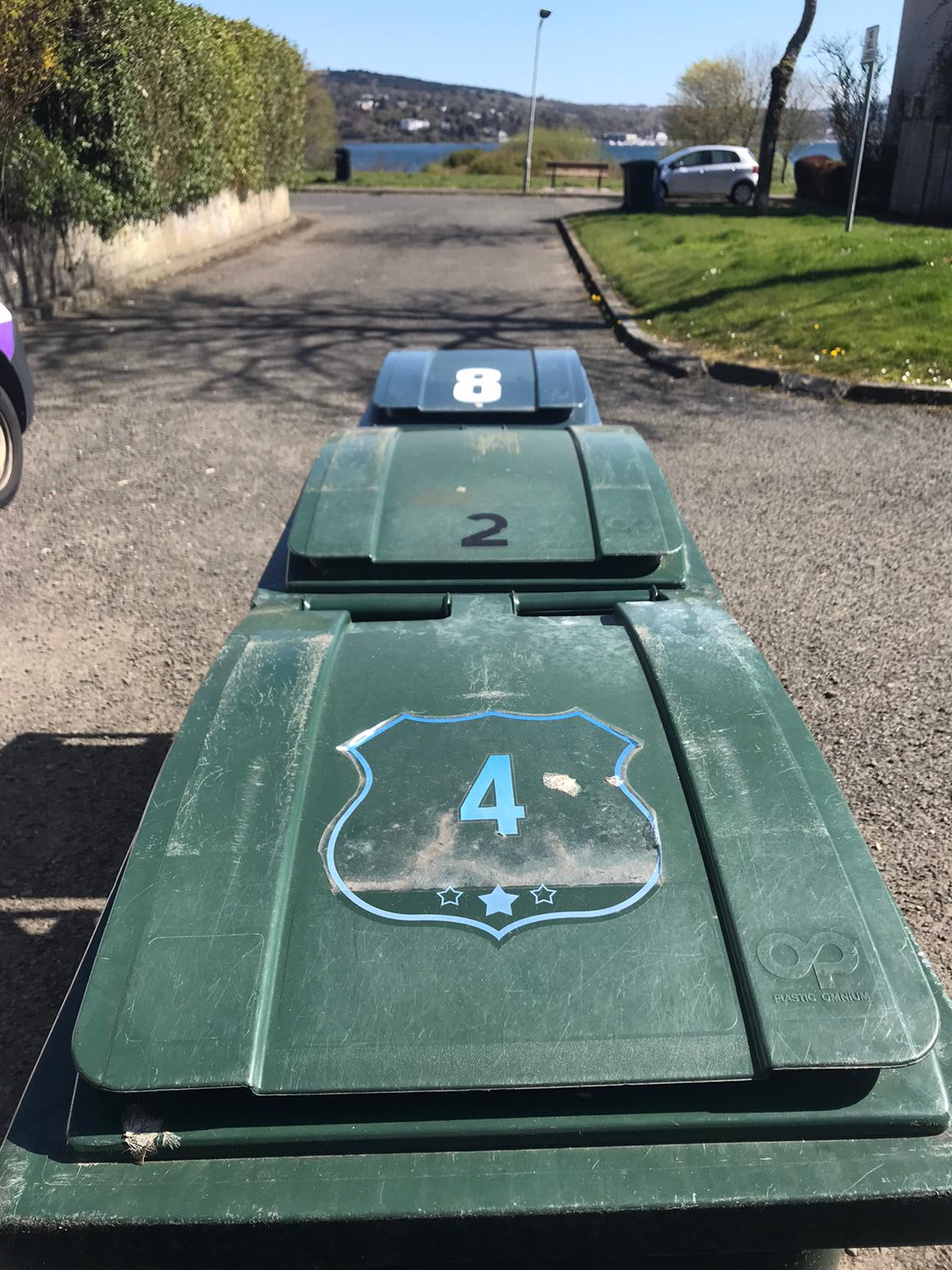 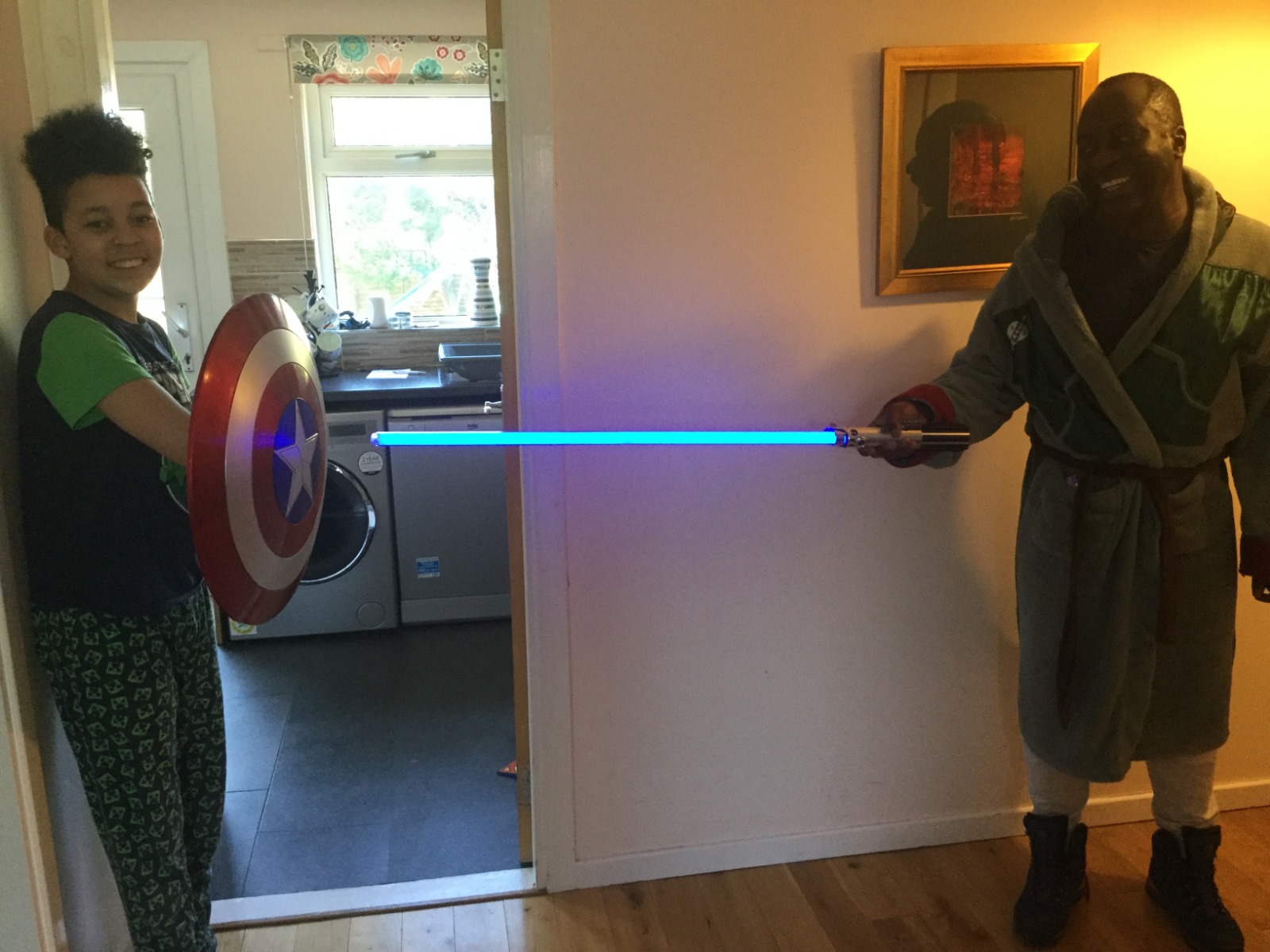 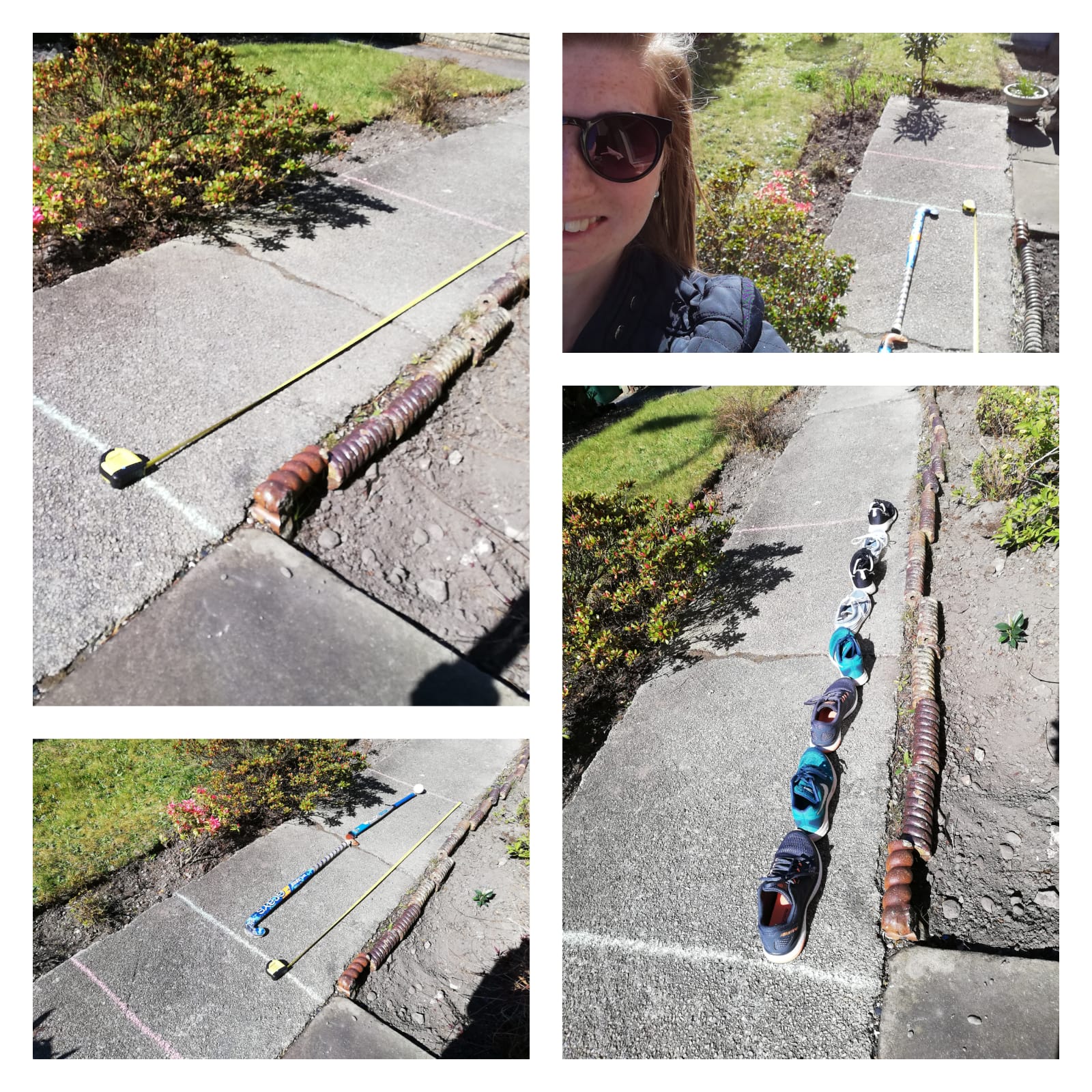 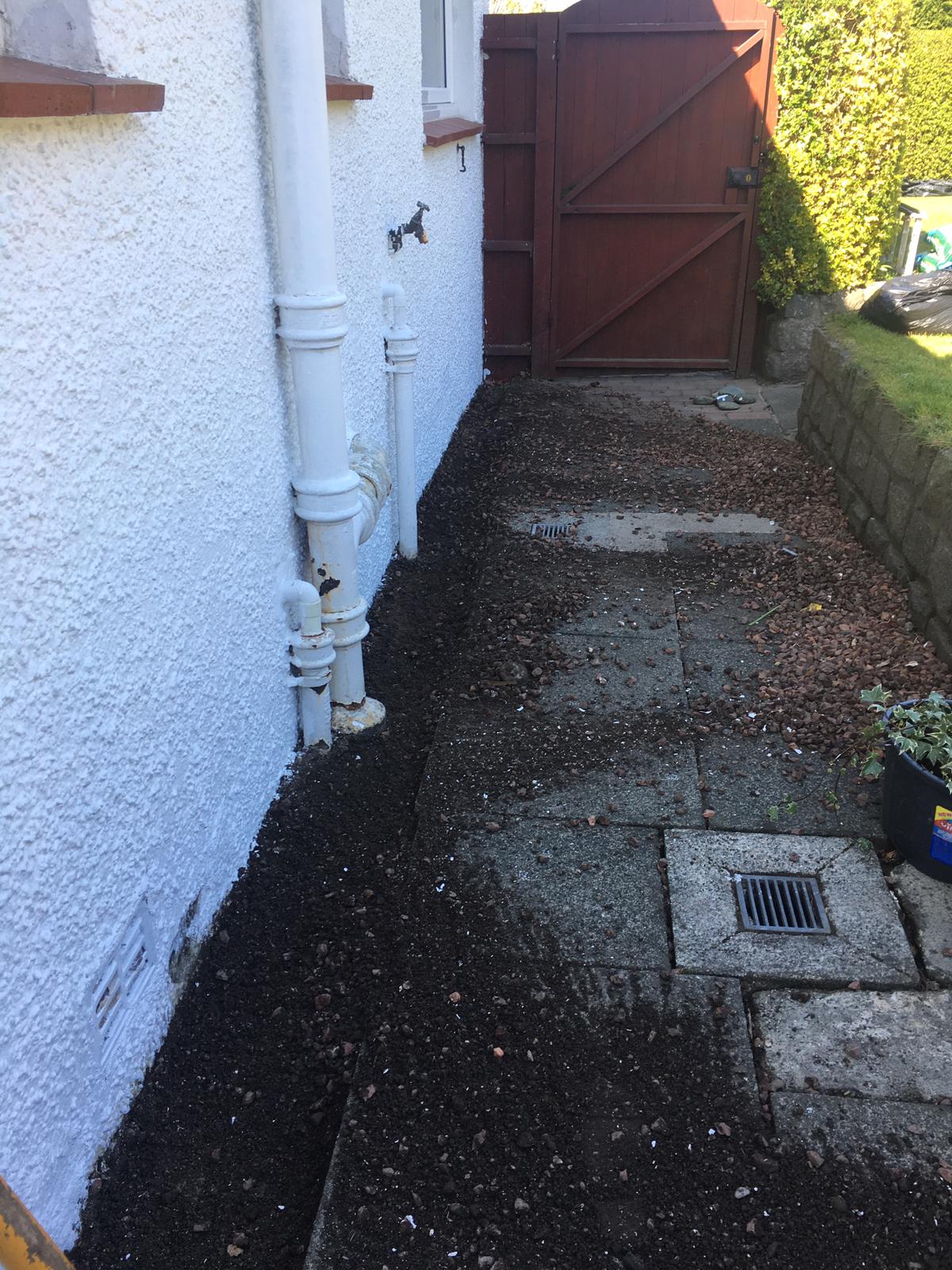 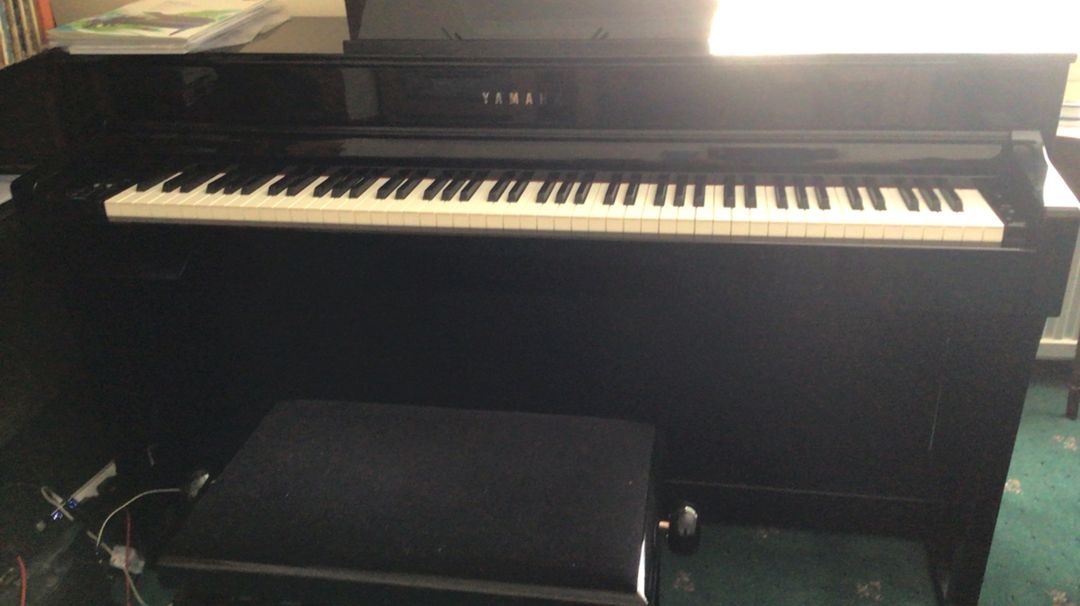 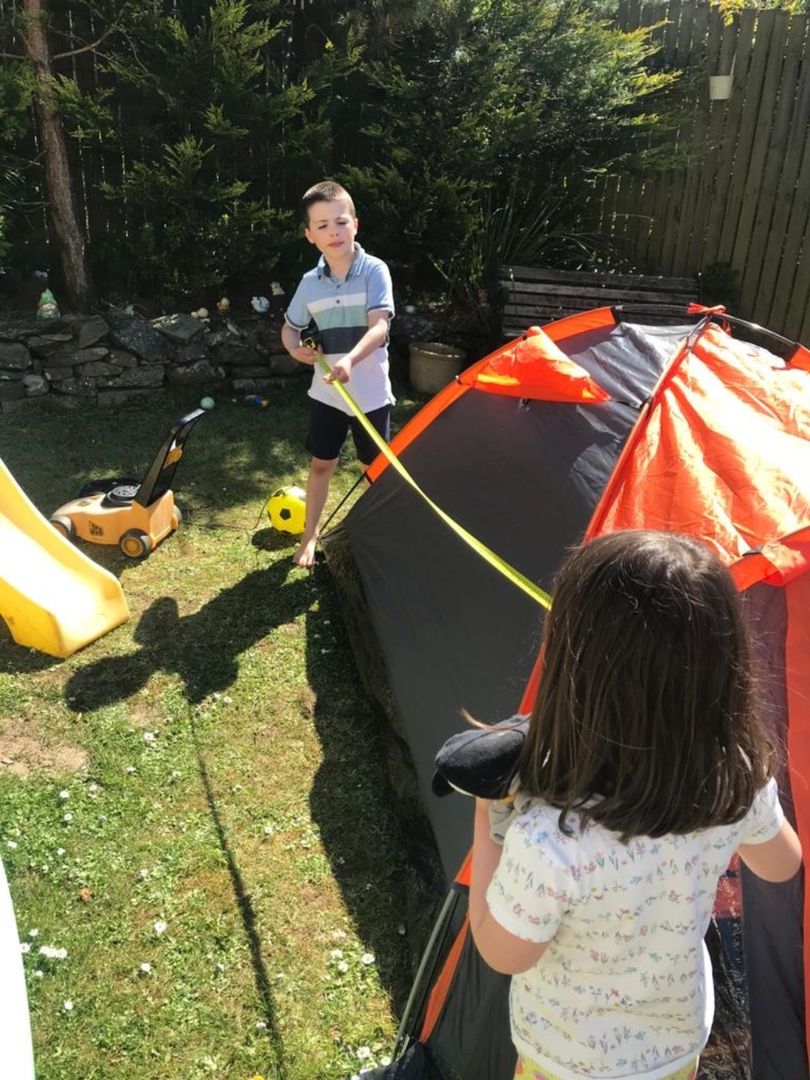 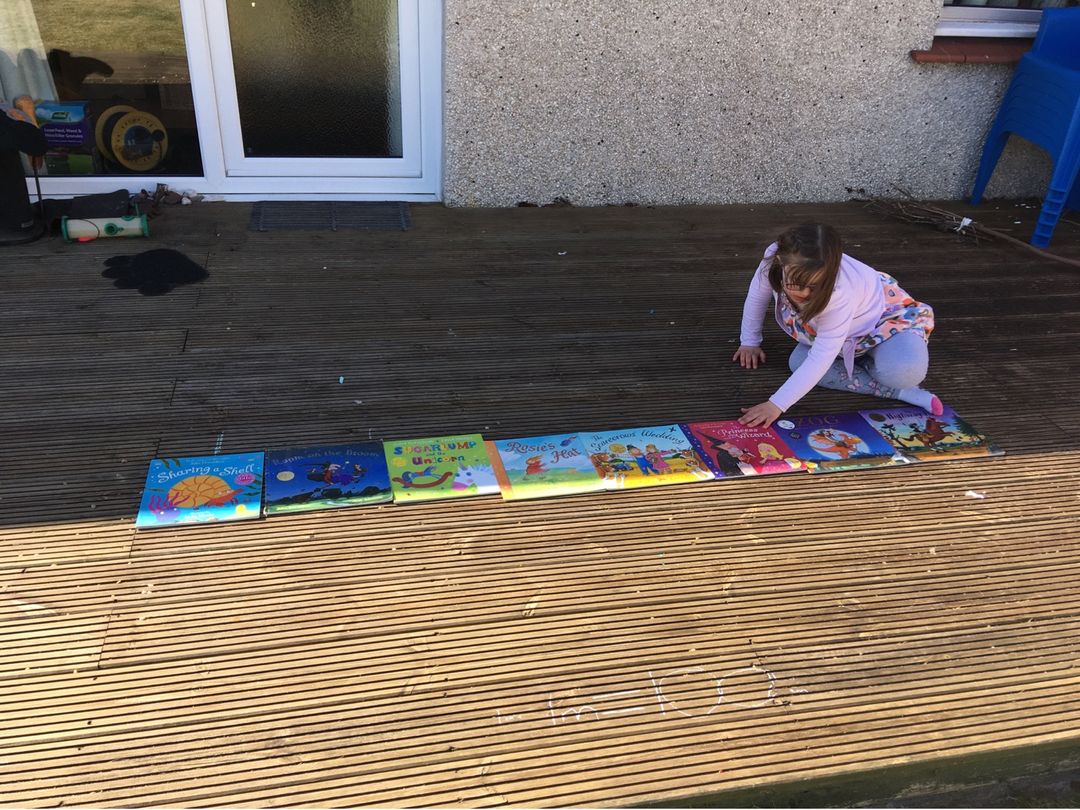 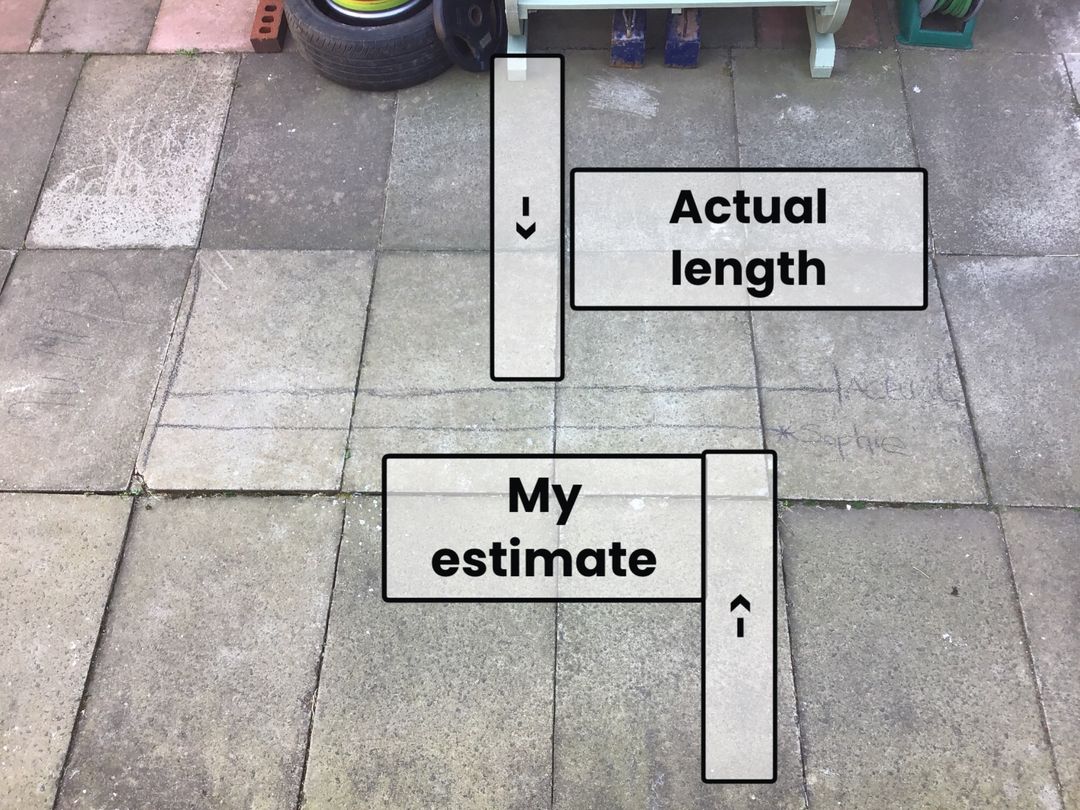 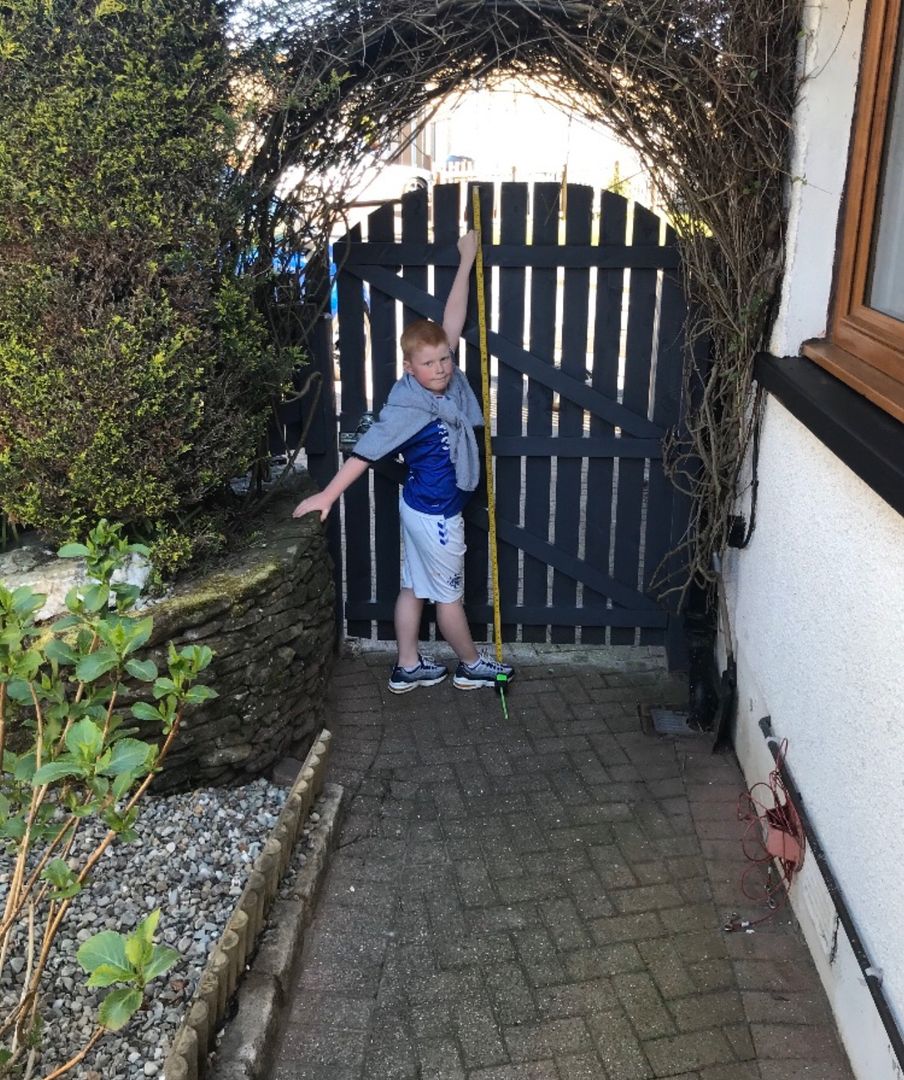